RAZISKOVANJE PRETEKLOSTI
ČASOVNI TRAK
NEKOČ, DANES, JUTRI
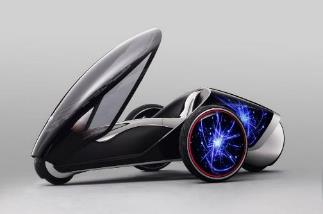 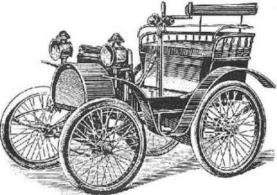 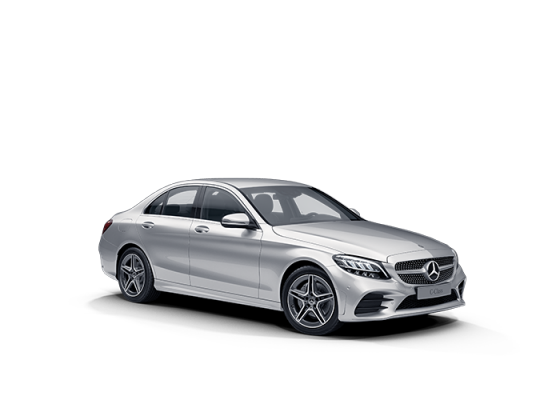 AVTO NEKOČ					AVTO DANES						AVTO PRIHODNOSTI

Se je že zgodilo (včeraj, 			Se dogaja ta trenutek. (v času			Se bo zgodilo. (čez nekaj dni, 
pred eno uro, pred 100 leti…)			pogovora)							minut, let…)
PRETEKLOST					SEDANJOST							PRIHODNOST
OSTANKI PRETEKLOSTI
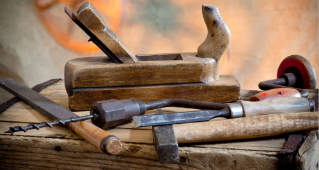 ORODJE
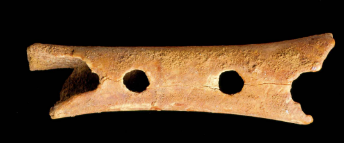 STAVBE
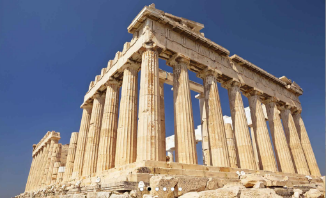 KOSTI
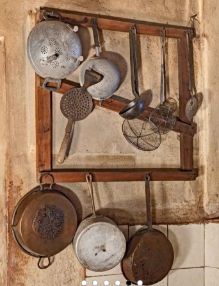 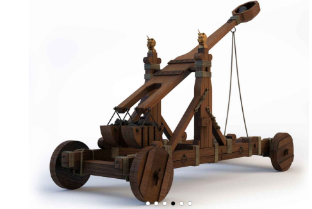 POSODA
OROŽJE
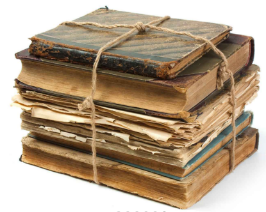 KNJIGE
KJE NAJDEMO PREDMETE IZ PRETEKLOSTI?
PREDMETE IZ PRETEKLOSTI SO ZAPUSTILI LJUDJE, KI SO ŽIVELI V PRETEKLOSTI.
PREDMETE IZ PRETEKLOSTI LAHKO NAJDEMO POVSOD:
NA VRTU;
NA PODSTREŠJU;
V KLETEH;
V REKAH IN MORJIH;
V JAMAH;
NA SMETIŠČIH…
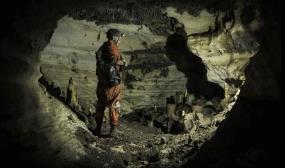 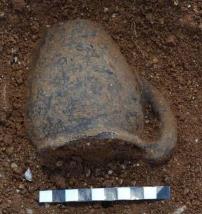 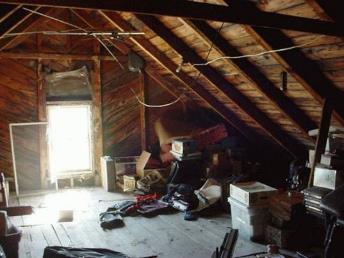 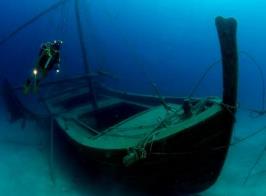 ČASOVNI TRAK
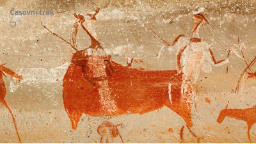 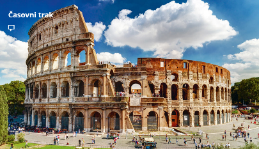 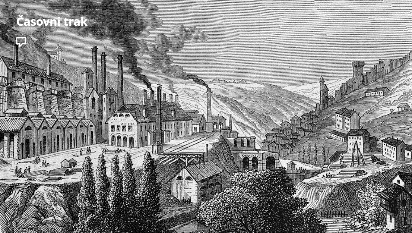 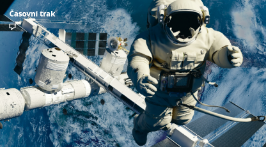 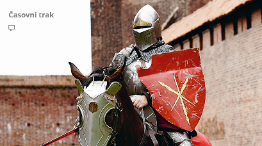 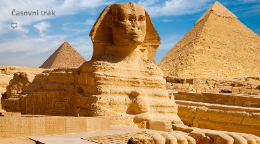 ČASOVNI TRAK
DOGODKE IZ PRETEKLOSTI LAHKO PRIKAŽEMO TAKO, DA JIH RAZPOREDIMO GLEDE NA ČAS NASTANKA ENEGA ZA DRUGIM.
TAK PRIKAZ IMENUJEMO ČASOVNI TRAK.
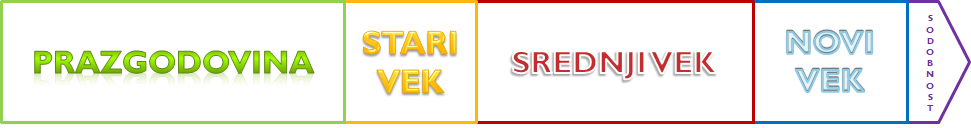 TVOJA NALOGA
Zgoraj si prebral in izvedel nekaj pomembnih stvari o preteklosti. 
Dogodke, ki so se zgodili v preteklosti, lahko prikažemo po vrstnem redu nastanka. To naredimo s časovnim trakom. 
Tvoja naloga je, da v zvezek za DRU, čez dve strani, narišeš časovni trak svojega življenja. Primer takšnega časovnega traku sem ti pripravila spodaj. Naj ti bo v pomoč. Navesti moraš vsaj 5 dogodkov, ki so se zgodili v tvojem življenju. Če imaš kakšno fotografijo, jo lahko prilepiš zraven, drugače dogodke nariši. Bodi čimbolj ustvarjalen.  Napiši naslov čez dve vrstici ZGODOVINSKI RAZVOJ, nato pa čez eno vrstico podnaslov Časovni trak.
Veliko užitkov pri ustvarjanju.
2009
2002
1986
2000
1971
1978
1998
1989
1990
1994
1996
RD	  vpis v 1. razred     vpis v gimnazijo    poškodba in        vpis na PeF       diploma 	 poroka,       zaposlitev na        rojstvo         rojstvo          selitev	
                             SŠPRNMU 	  operacija 		             zaposlitev     rojstvo      OŠ Ivana              2. sina	 hčere            v Vešter
		fak		                 kolena			       na OŠ Mesto                         Groharja          selitev na
                                                                                                                                                                                       Prebačevo
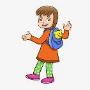 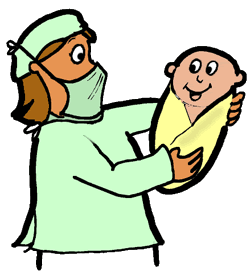 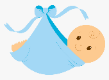 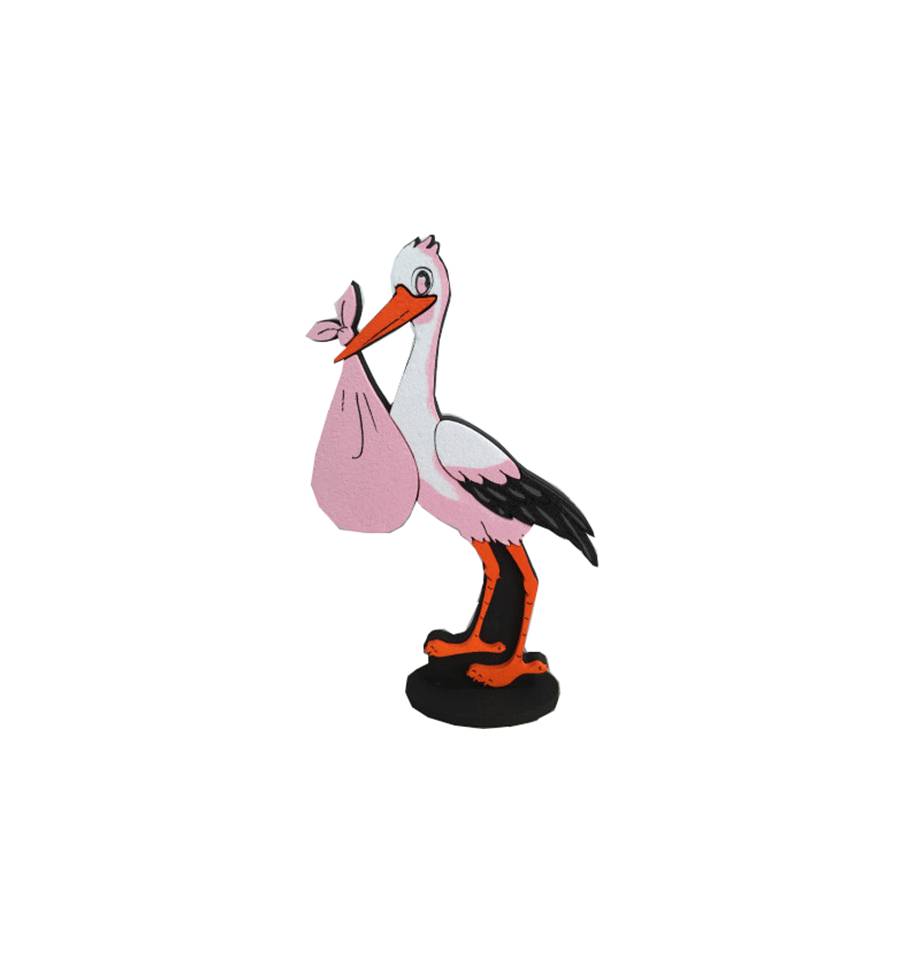 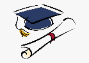 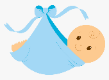 VIRI
https://automotivesupercars.wordpress.com/2012/11/15/vintage-car-tracing-back-car-history/
https://www.mercedes-benz.si/?group=all&subgroup=see-all&view=BODYTYPE
https://www.autocar.co.uk/car-news/new-cars/future-motoring-what-will-cars-be-25-years
https://www.radovednih-pet.si/vsebine/rp4-dru-sdz-osn/#
https://www.grosuplje.si/objava/115658
https://cekin.si/koristno/na-podstresju-nasel-51-milijonov-evrov.html
https://www.slovenskenovice.si/novice/svet/anticne-galeje-tudi-v-nasem-morju
https://www.rtvslo.si/kultura/dediscina/pod-nekdanjim-majevskim-mestom-chichen-itza-odkrili-obredju-namenjeno-jamo/481831